Појединац, група, друштво
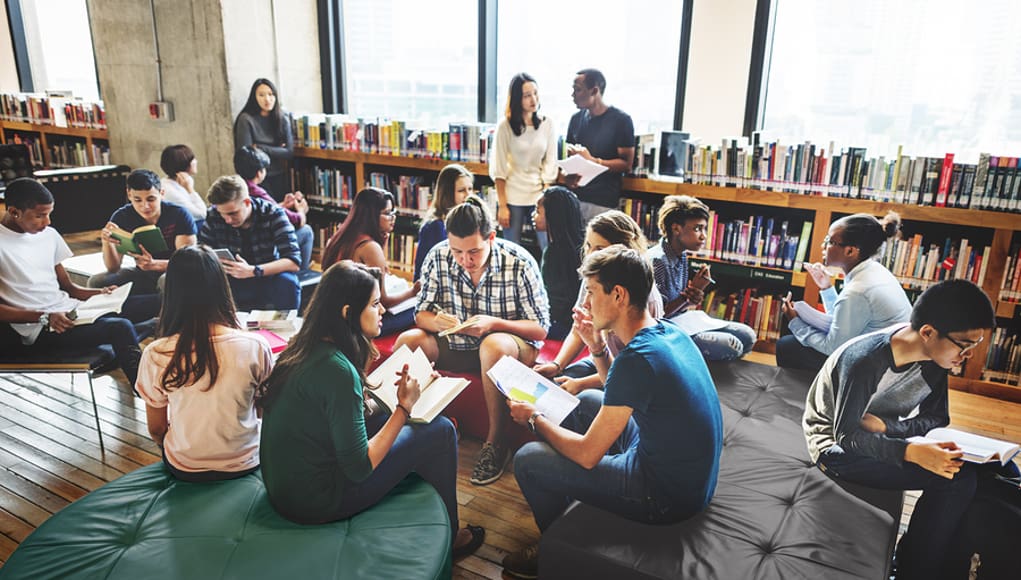 ИЗБОРНИ 
I и II  РАЗРЕД
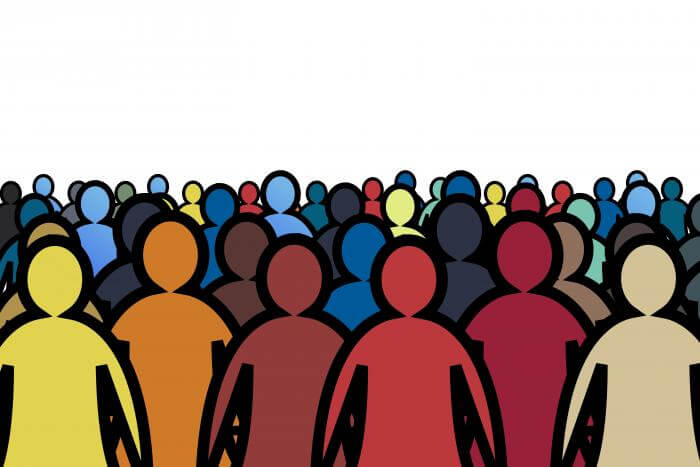 Изборни програм Појединац, група, друштво
Програм намењен: Првом и Другом разреду
Недељни фонд: 1 час недељно
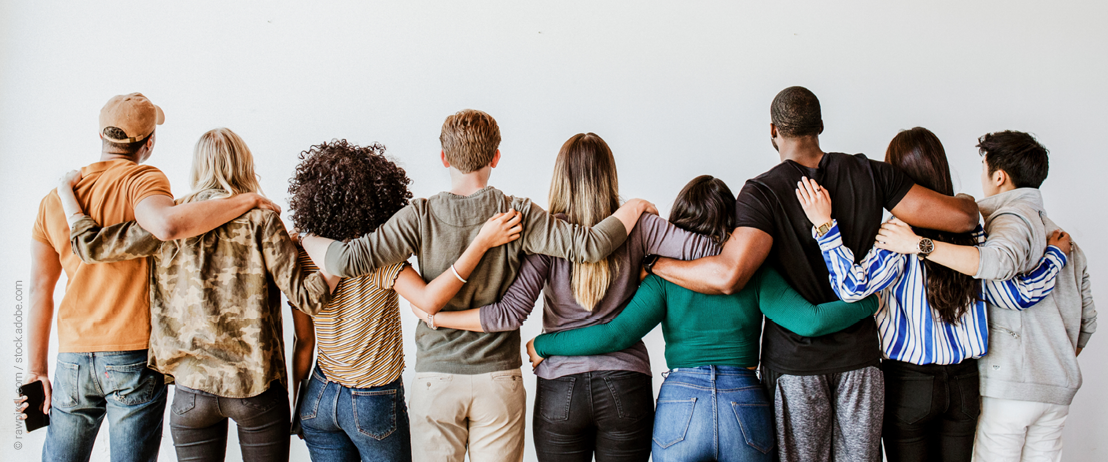 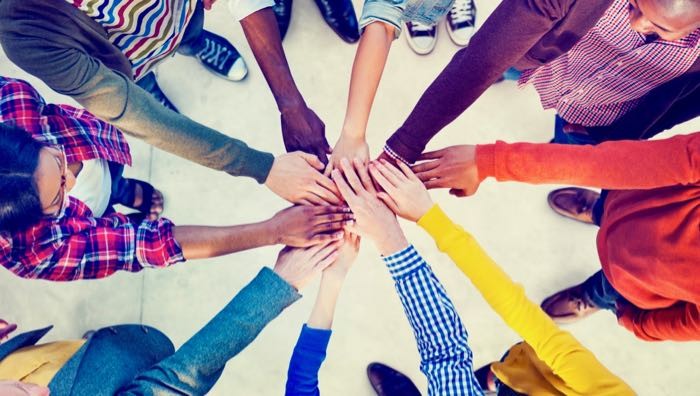 Шта су наши циљеви?

Критичко сагледавање места појединца и групе у друштву;
Сагледавање улога, права и одговорности појединца/групе;
Развијање знања, вештина и ставова који помажу у конструктивном учешћу у различитим ситуацијама својственим савременом друштву.
Истражујемо:

Питање: Од узора и идола до вође и следбеника.
Питање: Усамљеност, одбаченост и отуђеност. 
Питање: Традиције и културног наслеђа. 
Питање: Формирање идентитета.
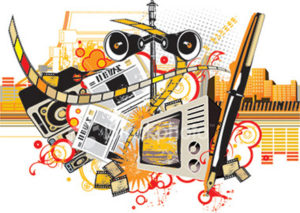 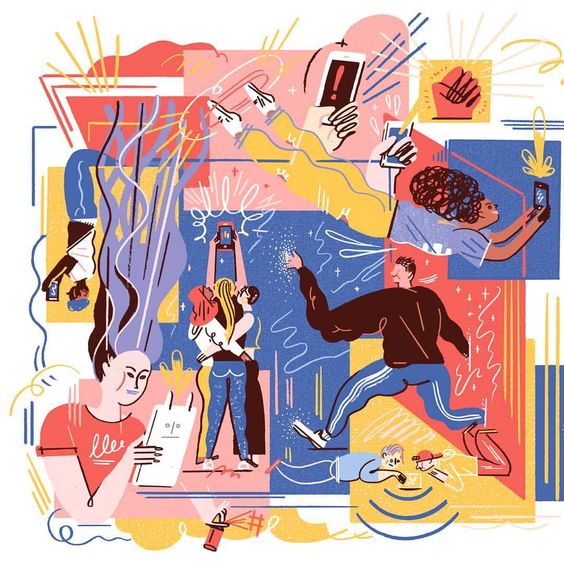 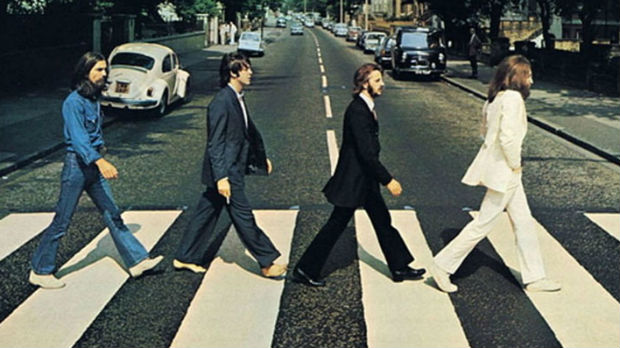 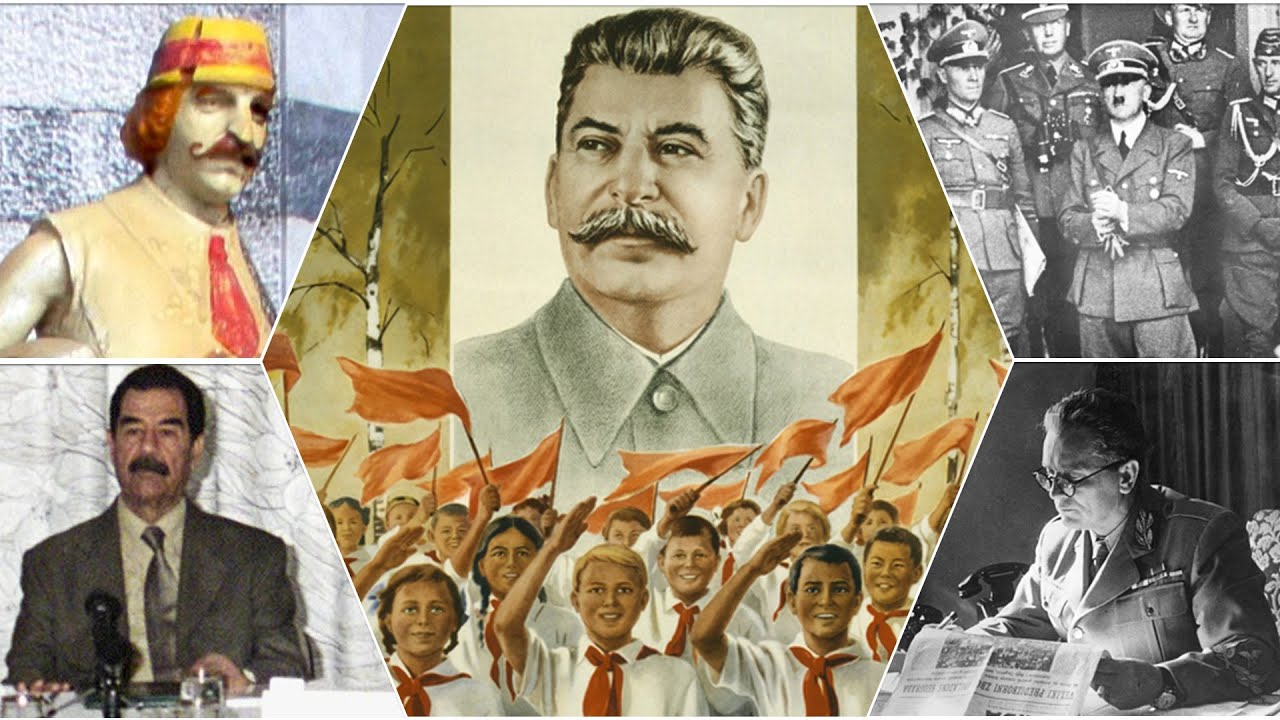 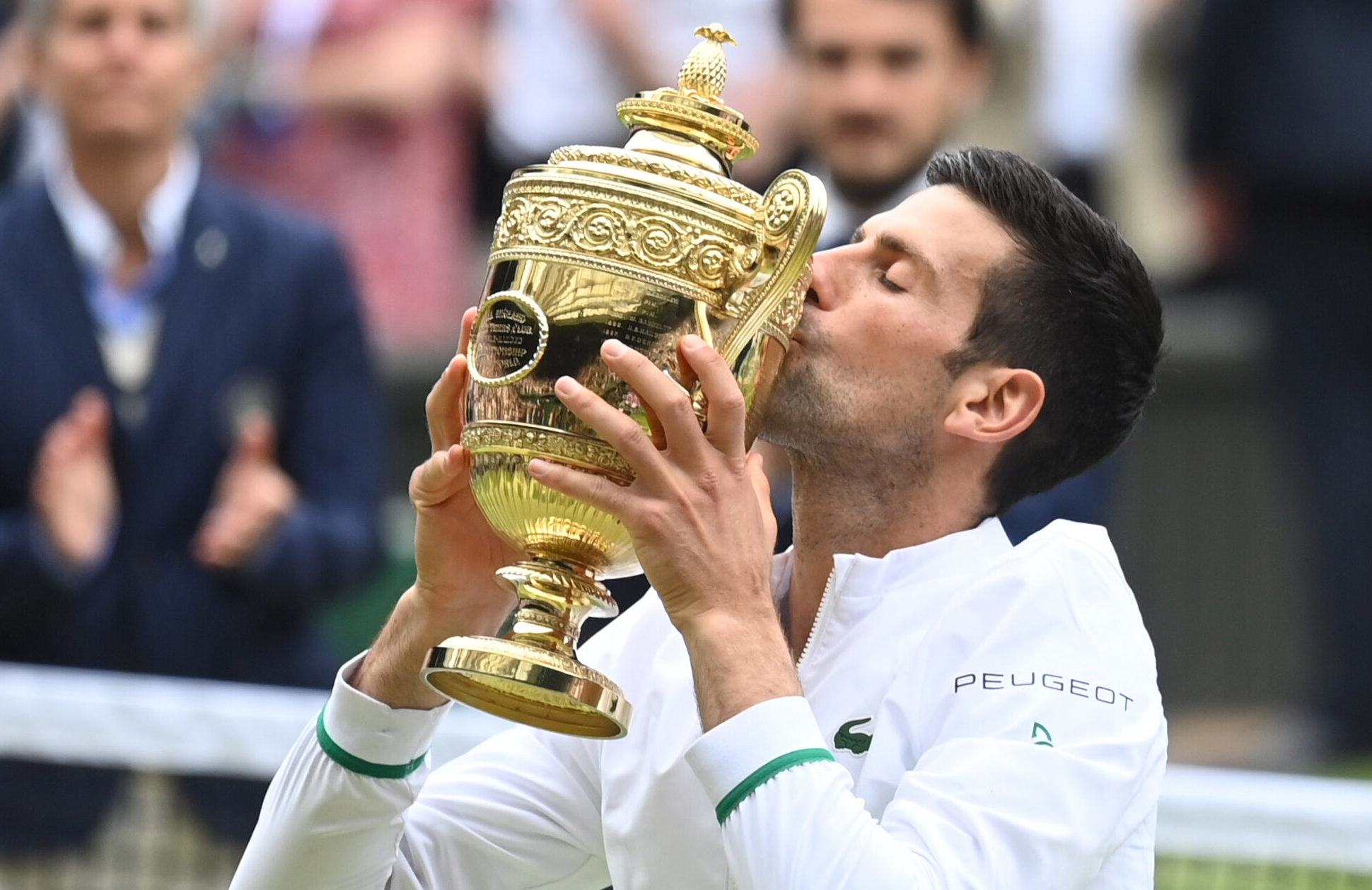 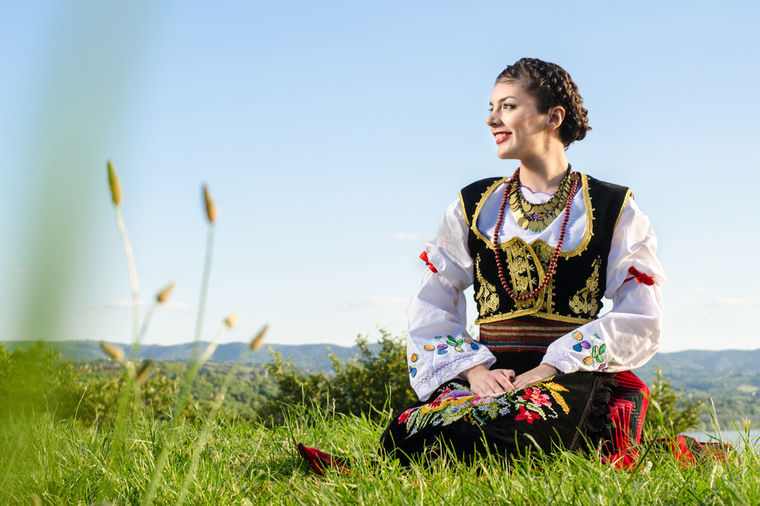 Можеш предложити теме које те занимају.
Наставник је ту да те усмери у раду.
Упознајеш нове методе истраживања.
Стичеш нова знања и вештине.
Истражујеш у пару/групи и самостално.